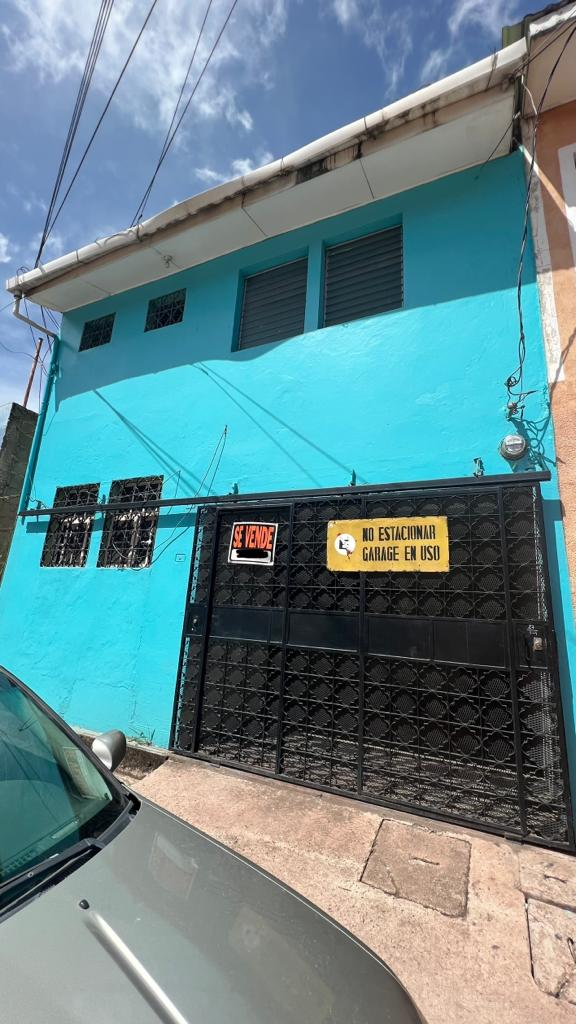 En Venta!!
PRADOS UNIVERSITARIOS
BRT4691
4
3.5
1
86.06
ESTAC.
HAB.
BAÑOS
VRS2
Valor de Venta:
L.2,480,000
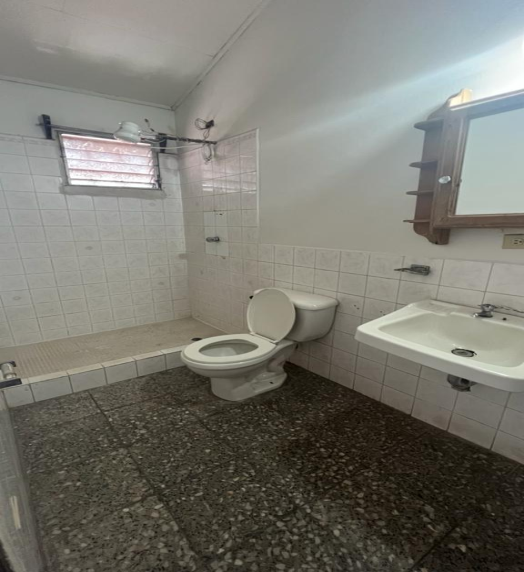 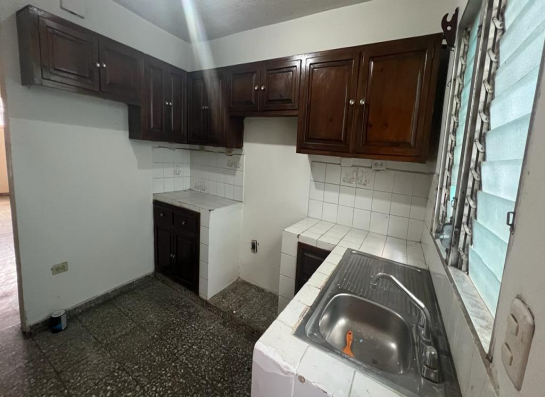 Agenda tu Cita y Haz una Oferta!!
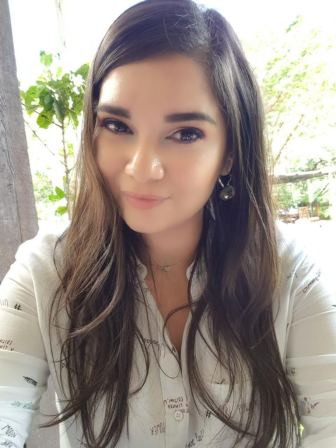 Scarleth Rivera
Agente de Bienes Raíces

9551-0352 / 2270-7020
contacto@bienesraicestrebol.hn
BienesRaicesTrebol.hn
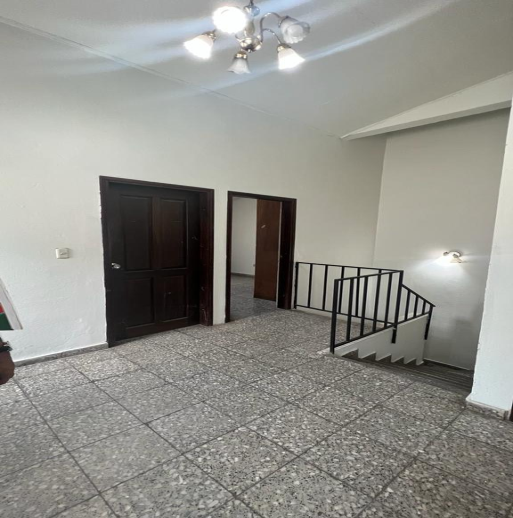 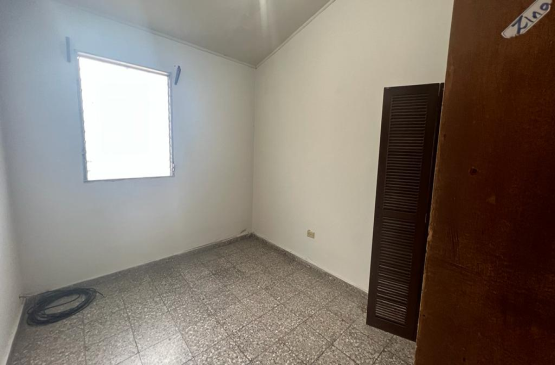 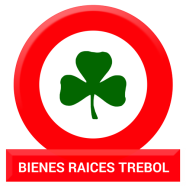